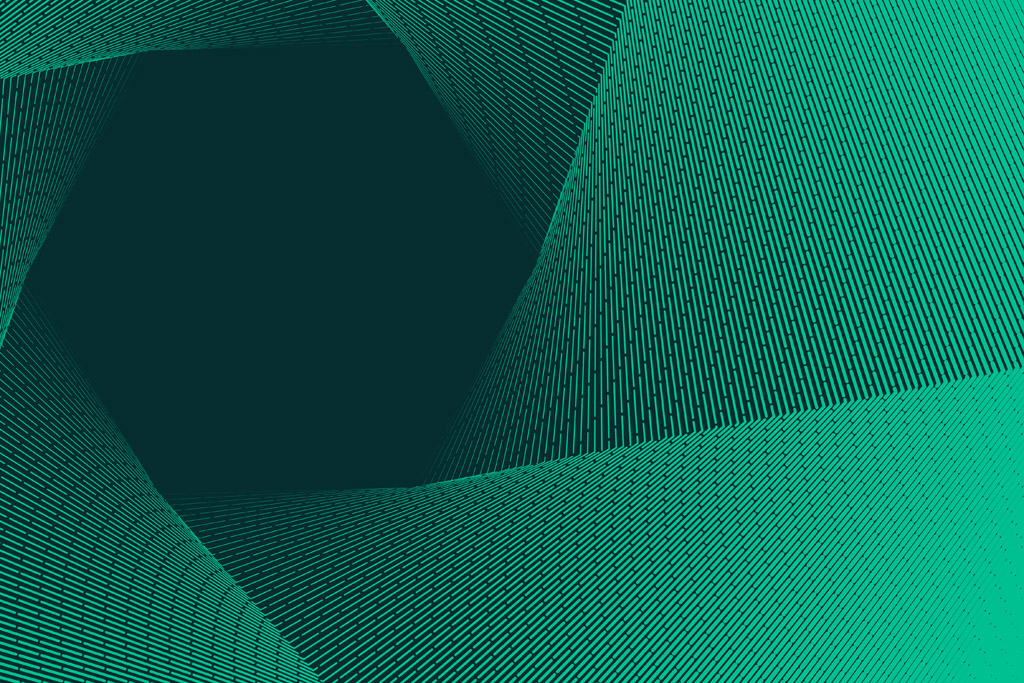 2018
简约工作总结PPT模板
CONTRACTED WIND POWERPOINT TEMPLATE DESIGNS CONTRACTED WIND POWERPOINT TEMPLATE DESIGNS CONTRACTED WIND POWERPOINT TEMPLATE DESIGNS CONTRACTED WIND POWERPOINT TEMPLATE DESIGNS
适用述职　　年中总结　　工作报告　　公司简介等
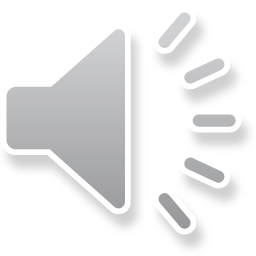 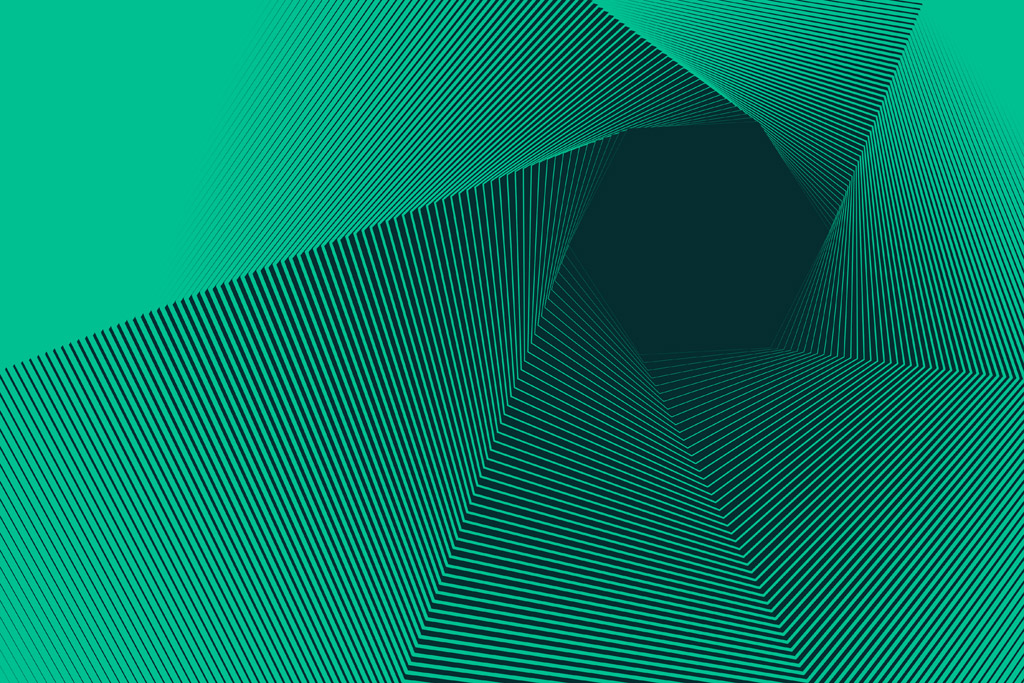 2
4
1
3
目录
Contents
请输入第三部分标题
请输入第一部分标题
请输入第四部分标题
请输入第二部分标题
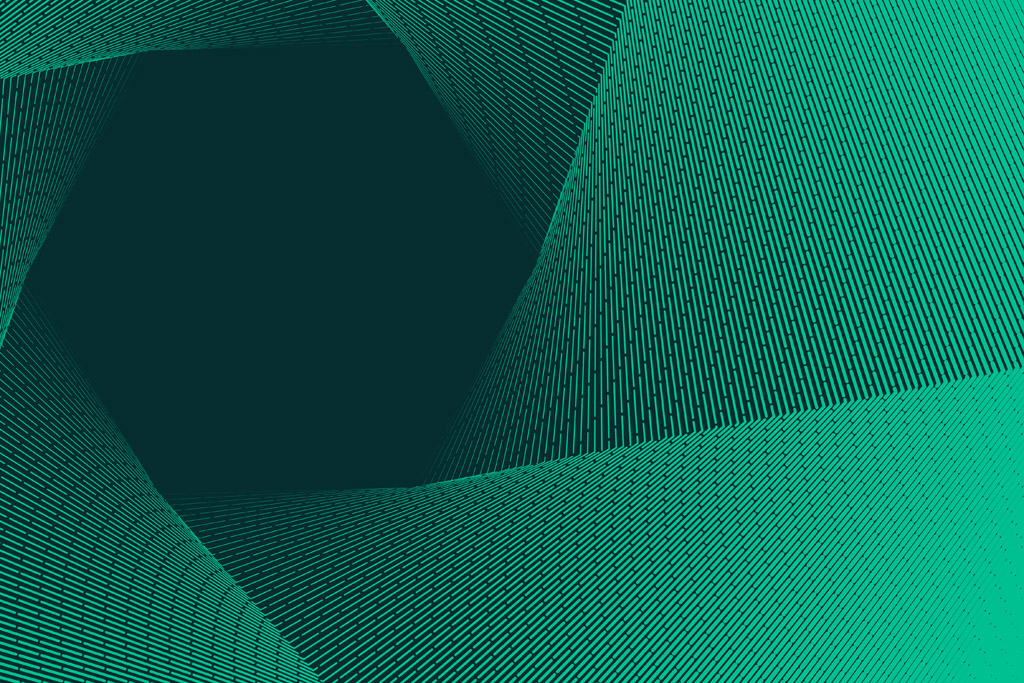 01
目录标题
PART ONE
ADD TITLE HERE
单击此处添加标题
在此输入您的文字
在此输入您的文字
在此输入您的文字
在此输入您的文字
在此输入您的文字，在此输入您的文字，在此输入您的文字，在此输入您的文字
在此输入您的文字，在此输入您的文字
在此输入您的文字，在此输入您的文字，在此输入您的文字，在此输入您的文字
在此输入您的文字，在此输入您的文字
在此输入您的文字，在此输入您的文字，在此输入您的文字，在此输入您的文字
在此输入您的文字，在此输入您的文字
在此输入您的文字，在此输入您的文字，在此输入您的文字，在此输入您的文字
在此输入您的文字，在此输入您的文字
单击此处添加标题
点击添加内容
点击添加内容
您的内容打在这里，或者通过复制您的文本后，在此框中选择粘贴，并选择只保留文字，在此录入上述图表的描述说明。
您的内容打在这里，或者通过复制您的文本后，在此框中选择粘贴，并选择只保留文字，在此录入上述图表的描述说明。
点击添加内容
点击添加内容
您的内容打在这里，或者通过复制您的文本后，在此框中选择粘贴，并选择只保留文字，在此录入上述图表的描述说明。
您的内容打在这里，或者通过复制您的文本后，在此框中选择粘贴，并选择只保留文字，在此录入上述图表的描述说明。
单击此处添加标题
在此输入您的标题
在此输入您的文字，在此输入您的文字，在此输入您的文字在此输入您的文字，在此输入您的文字
在此输入您的标题
在此输入您的文字，在此输入您的文字，在此输入您的文字在此输入您的文字，在此输入您的文字
在此输入您的标题
在此输入您的文字，在此输入您的文字，在此输入您的文字在此输入您的文字，在此输入您的文字
在此输入您的标题
在此输入您的文字，在此输入您的文字，在此输入您的文字在此输入您的文字，在此输入您的文字
在此输入您的标题
在此输入您的文字，在此输入您的文字，在此输入您的文字在此输入您的文字，在此输入您的文字
在此输入您的标题
在此输入您的文字，在此输入您的文字，在此输入您的文字在此输入您的文字，在此输入您的文字
单击此处添加标题
在此输入您的标题
在此输入您的文字，在此输入您的文字，在此输入您的文字在此输入您的文字，在此输入您的文字
在此输入您的标题
在此输入您的文字，在此输入您的文字，在此输入您的文字在此输入您的文字，在此输入您的文字
在此输入您的标题
在此输入您的文字，在此输入您的文字，在此输入您的文字在此输入您的文字，在此输入您的文字
在此输入您的标题
在此输入您的文字，在此输入您的文字，在此输入您的文字在此输入您的文字，在此输入您的文字
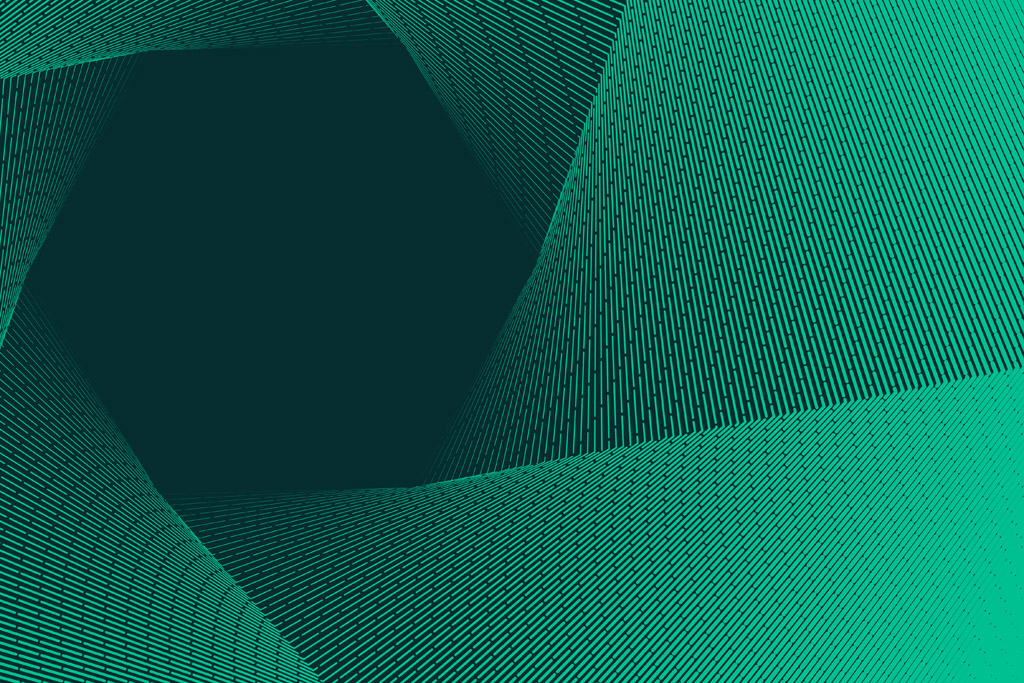 02
目录标题
PART TWO
ADD TITLE HERE
单击此处添加标题
产品应用
产品应用
此处添加详细文本描述，建议与标题相关并符合整体语言风格。
此处添加详细文本描述，建议与标题相关并符合整体语言风格。
产品应用
此处添加详细文本描述，建议与标题相关并符合整体语言风格。
产品应用
此处添加详细文本描述，建议与标题相关并符合整体语言风格。
产品应用
产品应用
此处添加详细文本描述，建议与标题相关并符合整体语言风格。
此处添加详细文本描述，建议与标题相关并符合整体语言风格。
单击此处添加标题
01
01
安全
分析
单击此处添加副标题或详细文本描述
单击此处添加副标题或详细文本描述
02
02
终端
商业
单击此处添加副标题或详细文本描述
单击此处添加副标题或详细文本描述
03
03
快捷
数据
单击此处添加副标题或详细文本描述
单击此处添加副标题或详细文本描述
单击此处添加标题
创意策略
员工界面
此处添加详细文本描述，建议与标题相关并符合整体语言风格，语言描述尽量简洁生动。
此处添加详细文本描述，建议与标题相关并符合整体语言风格，语言描述尽量简洁生动。
安全级别
系统保护
此处添加详细文本描述，建议与标题相关并符合整体语言风格，语言描述尽量简洁生动。
此处添加详细文本描述，建议与标题相关并符合整体语言风格，语言描述尽量简洁生动。
产品发布
数据分析
此处添加详细文本描述，建议与标题相关并符合整体语言风格，语言描述尽量简洁生动。
此处添加详细文本描述，建议与标题相关并符合整体语言风格，语言描述尽量简洁生动。
单击此处添加标题
您的内容打在这里，或者通过复制您的文本后，在此框中选择粘贴，并选择只保留文字。
您的内容打在这里，或者通过复制您的文本后，在此框中选择粘贴，并选择只保留文字。
您的内容打在这里，或者通过复制您的文本后，在此框中选择粘贴，并选择只保留文字。
您的内容打在这里，或者通过复制您的文本后，在此框中选择粘贴，并选择只保留文字。
您的内容打在这里，或者通过复制您的文本后，在此框中选择粘贴，并选择只保留文字。
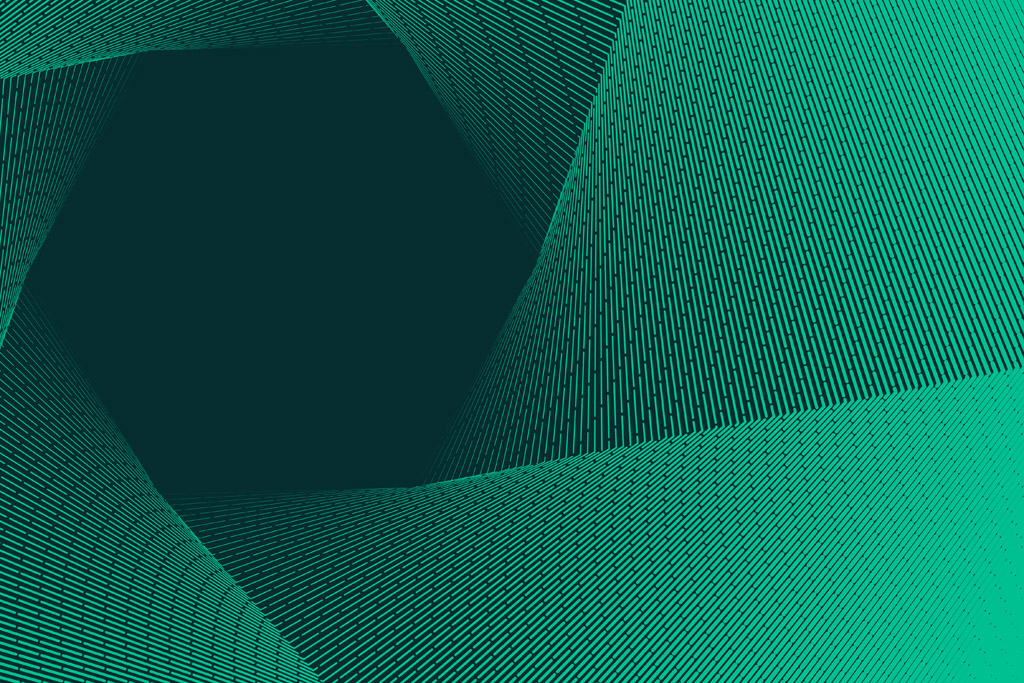 03
目录标题
PART THREE
ADD TITLE HERE
单击此处添加标题
在此输入您的标题
在此输入您的文字，在此输入您的文字，在此输入您的文字，在此输入您的文字在此输入您的文字，在此输入您的文字
在此输入您的文字，在此输入您的文字，在此输入您的文字在此输入您的文字
在此输入您的标题
在此输入您的文字，在此输入您的文字，在此输入您的文字，在此输入您的文字在此输入您的文字，在此输入您的文字
在此输入您的文字，在此输入您的文字，在此输入您的文字在此输入您的文字
在此输入您的标题
在此输入您的文字，在此输入您的文字，在此输入您的文字，在此输入您的文字在此输入您的文字，在此输入您的文字
在此输入您的标题
在此输入您的文字，在此输入您的文字，在此输入您的文字，在此输入您的文字在此输入您的文字，在此输入您的文字
在此输入您的文字，在此输入您的文字，在此输入您的文字在此输入您的文字
在此输入您的标题
在此输入您的文字，在此输入您的文字，在此输入您的文字，在此输入您的文字在此输入您的文字，在此输入您的文字
在此输入您的文字，在此输入您的文字，在此输入您的文字在此输入您的文字
单击此处添加标题
输入您的标题
在此输入您的图表说明文字，在此输入您的图表说明文字，在此输入您的图表说明文字，在此输入您的图表说明文字，在此输入您的图表说明文字，在此输入您的图表说明文字，在此输入您的图表说明文字，在此输入您的图表说明文字，在此输入您的图表说明文字，在此输入您的图表说明文字，在此输入您的图表说明文字，在此输入您的图表说明文字，在此输入您的图表说明文字，在此输入您的图表说明文字，在此输入您的图表说明文字
在此输入您的图表说明文字，在此输入您的图表说明文字，在此输入您的图表说明文字，在此输入您的图表说明文字，在此输入您的图表说明文字，在此输入您的图表说明文字，在此输入您的图表说明文字，在此输入您的图表说明文字
输入您的文字
输入您的文字，输入您的文字，输入您的文字，输入您的文字
输入您的文字
输入您的文字，输入您的文字，输入您的文字，输入您的文字
输入您的文字
输入您的文字，输入您的文字，输入您的文字，输入您的文字
输入您的文字
输入您的文字，输入您的文字，输入您的文字，输入您的文字
单击此处添加标题
25%
50%
75%
2012
2013
2014
25%
25%
25%
25%
25%
25%
客户反馈
响应服务
商业
创意
2
3
4
1
此处添加详细文本描述，建议与标题相关并符合整体语言风格。
此处添加详细文本描述，建议与标题相关并符合整体语言风格。
此处添加详细文本描述，建议与标题相关并符合整体语言风格。
此处添加详细文本描述，建议与标题相关并符合整体语言风格。
单击此处添加标题
输入您的文字
输入您的文字，输入您的文字，输入您的文字，输入您的文字
输入您的文字
输入您的文字，输入您的文字，输入您的文字，输入您的文字
输入您的文字
输入您的文字，输入您的文字，输入您的文字，输入您的文字
输入您的文字
输入您的文字，输入您的文字，输入您的文字，输入您的文字
输入您的文字
输入您的文字，输入您的文字，输入您的文字，输入您的文字
输入您的文字
输入您的文字，输入您的文字，输入您的文字，输入您的文字
输入您的文字
输入您的文字，输入您的文字，输入您的文字，输入您的文字
单击此处添加标题
2020
输入名称
在此输入详细文字介绍，
和详细信息。
2019
输入名称
在此输入详细文字介绍，
和详细信息。
2016
输入名称
在此输入详细文字介绍，
和详细信息。
2017
输入名称
在此输入详细文字介绍，
和详细信息。
2018
输入名称
在此输入详细文字介绍，
和详细信息。
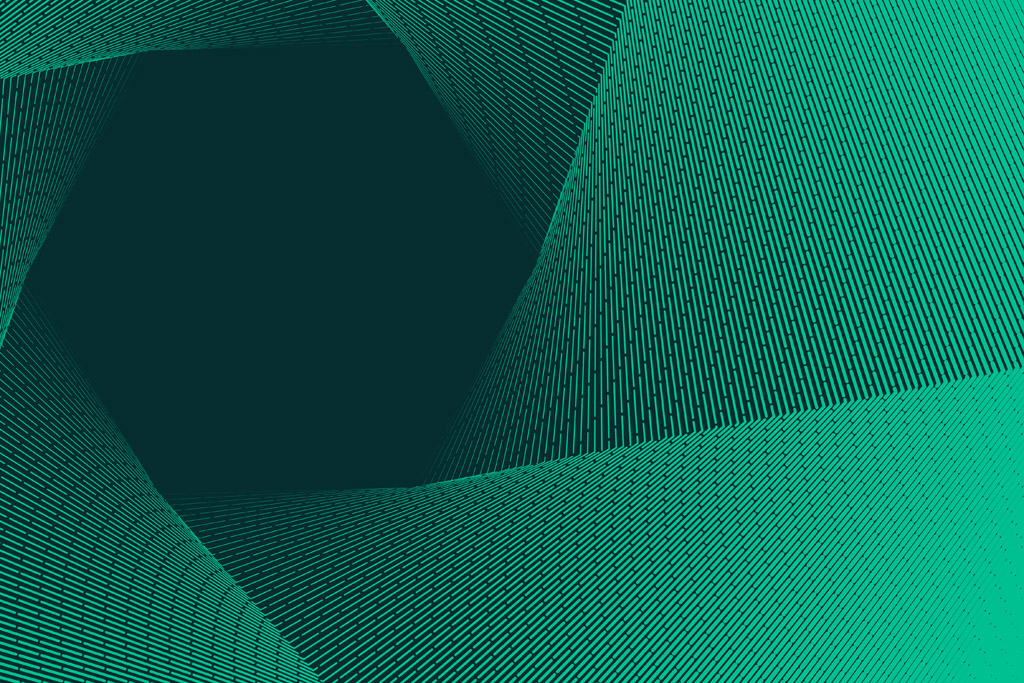 04
目录标题
PART FOUR
ADD TITLE HERE
单击此处添加标题
在此输入您的标题
在此输入您的文字，在此输入您的文字，在此输入您的文字在此输入您的文字，在此输入您的文字
在此输入您的标题
在此输入您的文字，在此输入您的文字，在此输入您的文字在此输入您的文字，在此输入您的文字
在此输入您的标题
在此输入您的文字，在此输入您的文字，在此输入您的文字在此输入您的文字，在此输入您的文字
在此输入您的标题
在此输入您的文字，在此输入您的文字，在此输入您的文字在此输入您的文字，在此输入您的文字
单击此处添加标题
添加标题
01
在此录入上述图表的描述说明，在此录入上述图表的描述说明。
添加标题
02
在此录入上述图表的描述说明，在此录入上述图表的描述说明。
添加标题
市场前景
03
在此录入上述图表的描述说明，在此录入上述图表的描述说明。
添加标题
添加标题
在此录入上述图表的描述说明，在此录入上述图表的描述说明。
04
在此录入上述图表的描述说明，在此录入上述图表的描述说明。
单击此处添加标题
输入对手公司
请在此处输入详细的文字介绍信息和介表达图表的含义表达图表的含义.
35%
输入对手公司
请在此处输入详细的文字介绍信息和介表达图表的含义表达图表的含义.
55%
竞争对手
占比
输入对手公司
请在此处输入详细的文字介绍信息和介表达图表的含义表达图表的含义.
15%
输入对手公司
请在此处输入详细的文字介绍信息和介表达图表的含义表达图表的含义.
45%
在此录入上述图表的综合描述说明，在此录入上述图表的上述图表的综合描述说明入。在此录入上述图表的综合描述说明，在此录入上述图表的上述图表的综合描述说明入。在此录入上述图表的综合描述说明，在此录入上述图表的上述图表的综合描述说明入。
单击此处添加标题
100
90
80
70
60
50
40
30
20
10
0
在此输入标题
在此输入您的文字，在此输入您的文字，在此输入您的文字，在此输入您的文字，在此输入您的文字，在此输入您的文字，在此输入您的文字，在此输入您的文字，在此输入您的文字，在此输入您的文字，在此输入您的文字，在此输入您的文字，在此输入您的文字，在此输入您的文字，在此输入您的文字，在此输入您的文字，在此输入您的文字，在此输入您的文字，在此输入您的文字，在此输入您的文字
在此输入您的文字，在此输入您的文字，在此输入您的文字，在此输入您的文字，在此输入您的文字
输入标题
输入标题
输入标题
输入标题
输入标题
在此输入您的文字，在此输入您的文字，在此输入您的文字，在此输入您的文字，在此输入您的文字
在此输入您的文字，在此输入您的文字，在此输入您的文字，在此输入您的文字，在此输入您的文字
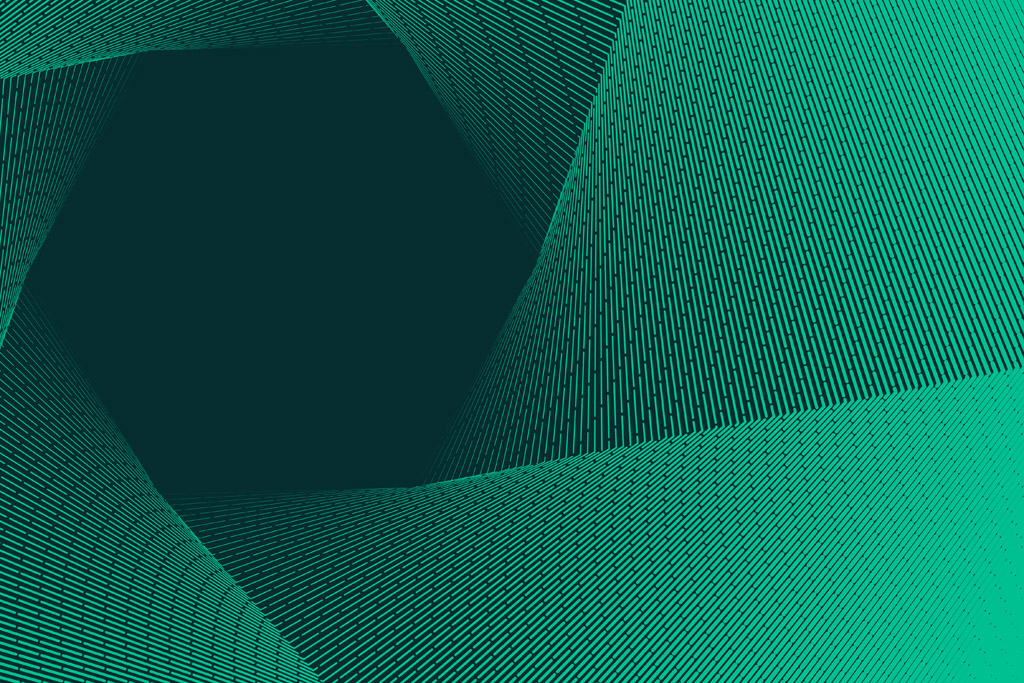 2018
感谢您的耐心观看
CONTRACTED WIND POWERPOINT TEMPLATE DESIGNS CONTRACTED WIND POWERPOINT TEMPLATE DESIGNS CONTRACTED WIND POWERPOINT TEMPLATE DESIGNS CONTRACTED WIND POWERPOINT TEMPLATE DESIGNS
适用述职　　年中总结　　工作报告　　公司简介等